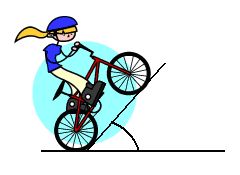 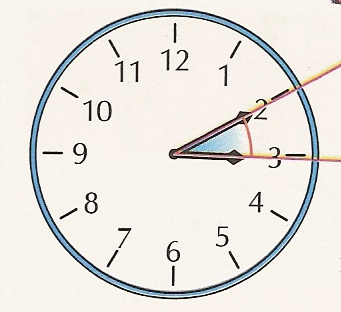 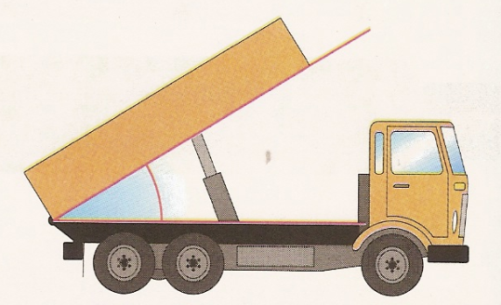 UHLY
Matematika 6.ročník
Uhol v našom živote
Obsah:
Uhly okolo nás
Uhol na ciferníku hodín
Pomenovanie a označenie uhlov
Zapisovanie uhlov
Čo sme si zapamätali ....
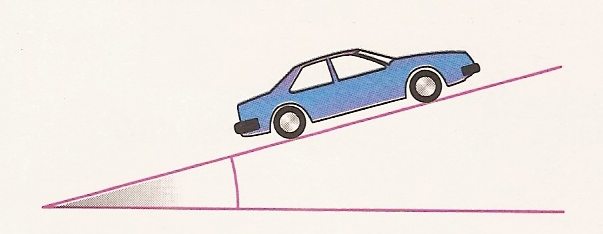 Uhly okolo nás
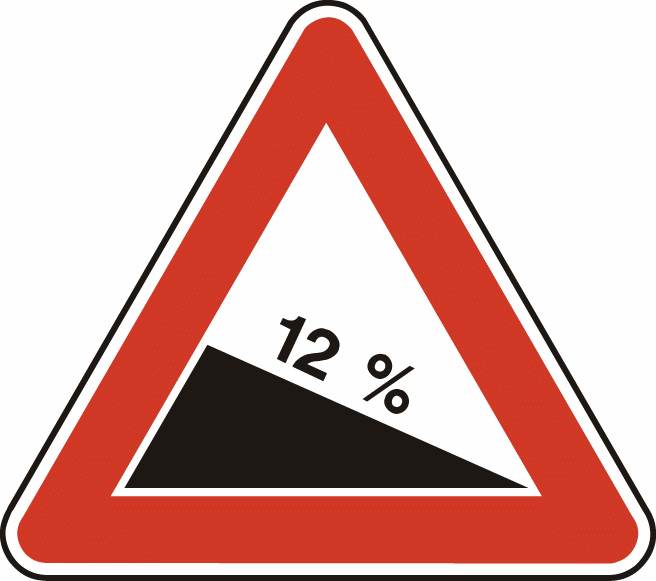 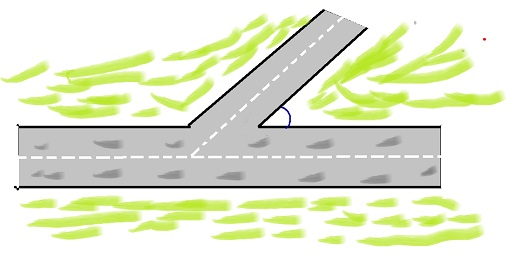 ostrá zákruta
klesanie vozovky
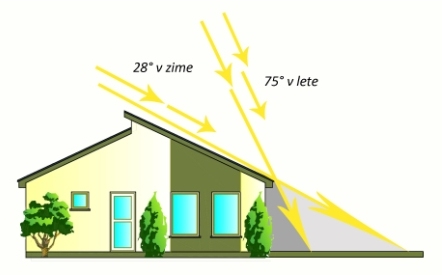 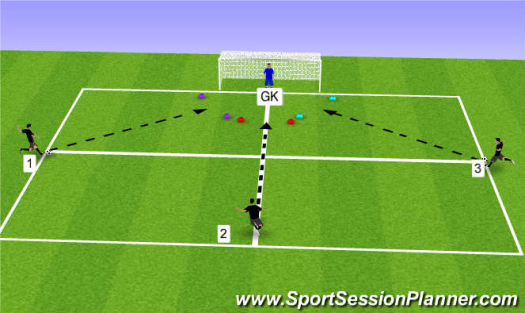 strelecký uhol
uhol dopadu slnečných lúčov
Uhly okolo nás
Kopce sú strmé aj mierne.
Dve cesty sa križujú pod nejakým uhlom.
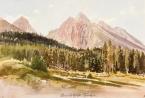 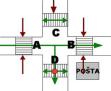 Uhol , ktorý zvierajú ručičky hodín
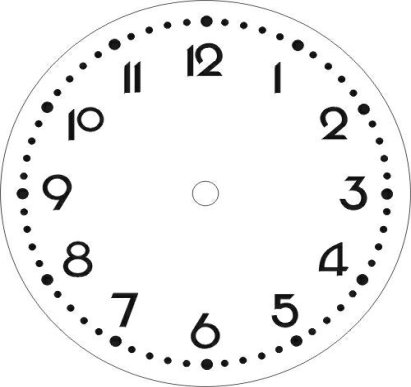 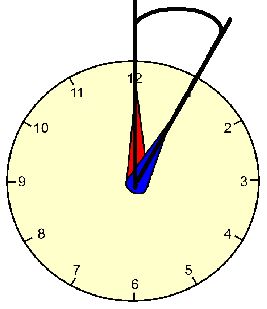 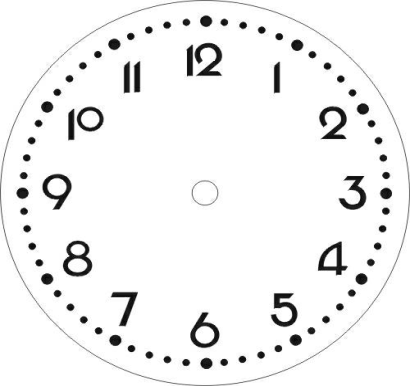 o deviatej
o tretej
Pomenovanie a označenie uhlov
Uhol tvoria: 

Dve polpriamky VA, VB, ktoré majú spoločný začiatok v bode V.
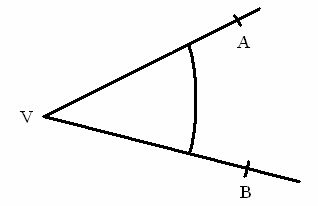 UHOL – je časť roviny ohraničená dvoma polpriamkami, ktoré majú spoločný začiatok.
Pomenovanie a označenie uhlov
Dve polpriamky so spoločným začiatkom
vždy vzniknú 2 uhly
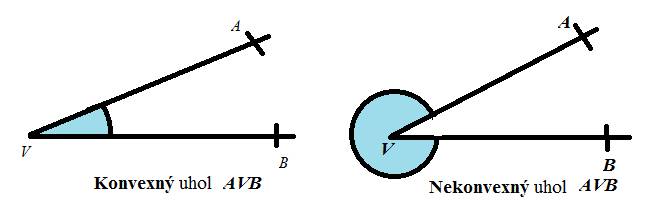 Pomenovanie a označenie uhlov
Polpriamky sa nazývajú ramená uhla 

Ich spoločný začiatok nazývame  vrchol uhla 

Pomenovanie : ∢ AVB

 Vrchol: V
 Ramená: VA, VB
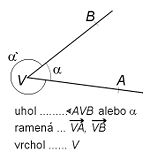 Zapisovanie uhlov
Môžeme ho označiť:
troma bodmi:
	AVB, CVD, XVY atď.
gréckymi písmenami
	α – alfa
	β – beta
	γ – gama
B
α
Pri zápise uhla pomocou troch bodov  je VRCHOL VŽDY V STREDE ZÁPISU.
V
A
Zapisovanie uhlov
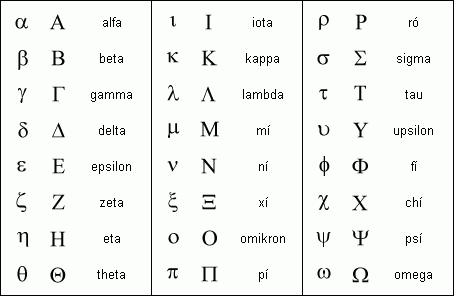 ČO SME SI ZAPAMäTALI...
Narysuj si uhly do zošita, pomenuj ich  pomocou troch bodov 
 aj gréckym písmenom .

Vypíš ich ramená a vrcholy !
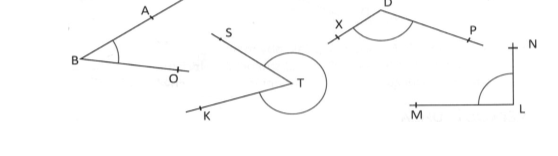 ČO SME SI ZAPAMäTALI...
Vyznač na obrázku oblúčikmi čo najviac uhlov 
a každý z nich správne pomenuj:
K
L
O
M
N
Nakoniec trocha teórie...
Z čoho sa skladá každý uhol ?	 ........................,      ........................

Koľko bodov musíme mať, aby sme vedeli 
    uhol zapísať?
      ..............................................................
POKRAČOVANIE NABUDÚCE....
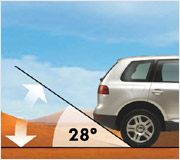